Increasing Response Ratesfeaturing Qualtrics
Jenna Klink, Evaluation & Program Development Specialist
Kadi Row, Evaluation & Program Development Specialist
September 30, 2019 via Zoom
Intro
11:00-11:30: Content
11:30-12:00: Optional discussion, Q&A
Survey.wisc.edu which takes you to https://it.wisc.edu/services/surveys-qualtrics/
https://cdn.shopify.com/s/files/1/0145/8808/4272/files/N4102.pdf
Why do we care about response rates?
The more people, the more potential varying perspectives we can capture to understand our programming
The people who don’t respond right away or typically may have something extremely important, or potentially transformative, to say!
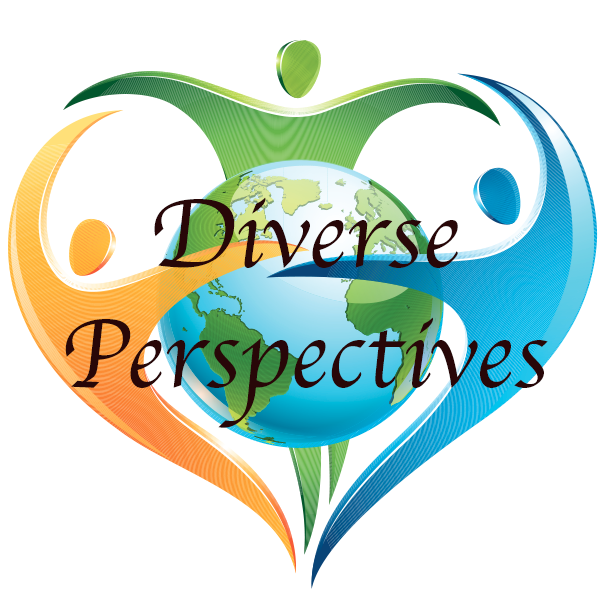 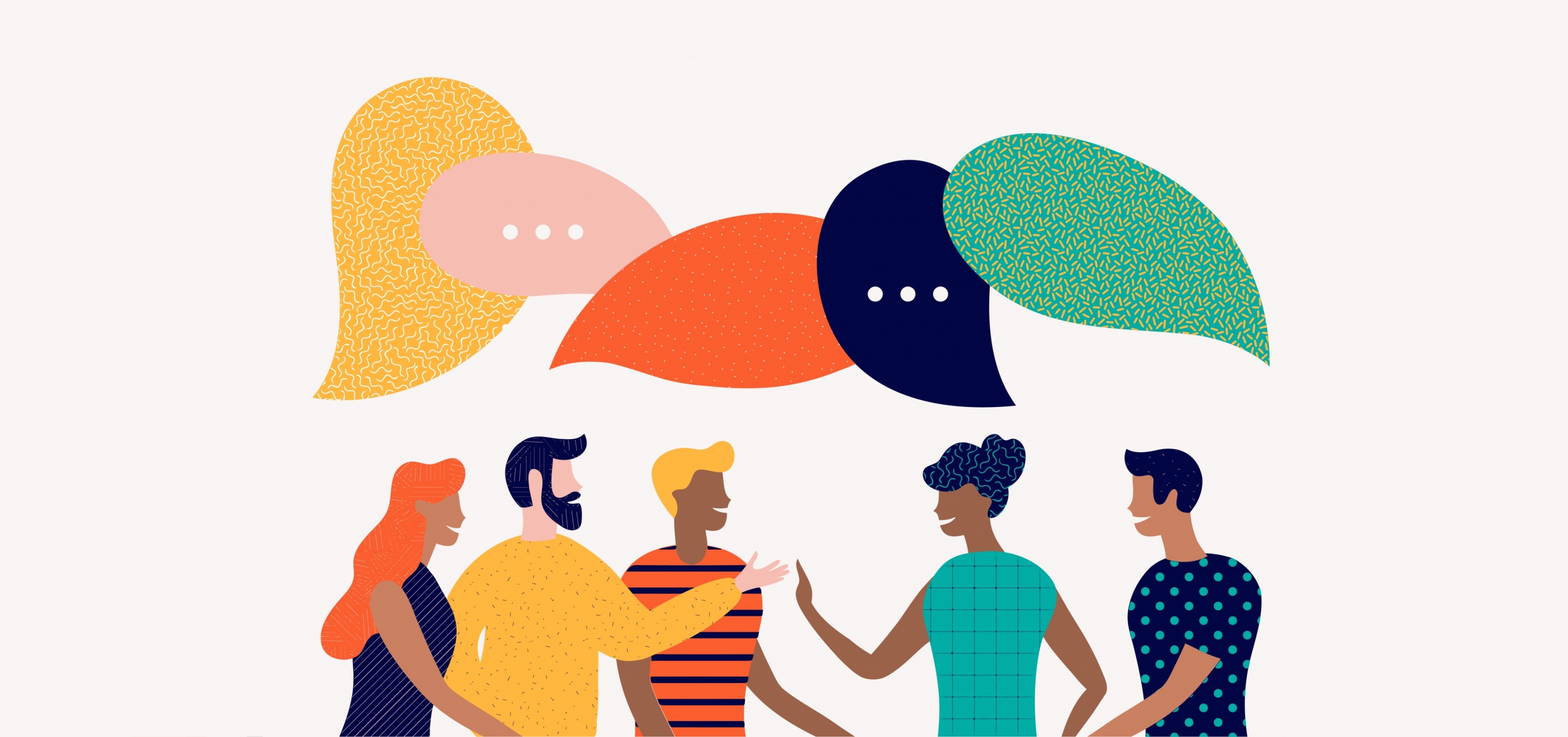 iStock/VictoriaBar
@diverseperspectives facebook page
What are “good” response rates?
Everyone’s FAVORITE answer: it depends!
From Amulya Rao, Evaluation/Project Specialist @ Natural Resources Institute:
Surveys done in-person at the end of an event will give you the highest response rate...close to 100%
For online surveys with a moderate sample size, anything above 50% is good
Mailed surveys – it depends, they can have a lower or higher response rates than online based on the additional hurdle of mailing the survey back & whether someone is a frequent email user – generally a 35% response rate is acceptable
Whiteboard or Chat Box: Describe a time you were not motivated to start or complete a survey
Modules
MODULE 1: Foundational Principles
[Speaker Notes: For a general link on How to increase online survey response rates from Qualtrics: https://www.qualtrics.com/experience-management/research/tools-increase-response-rate/]
Dillman-Survey Researcher
The likelihood of obtaining questionnaire answers is greatest if the survey designer simultaneously focused on:
reducing costs, 
increasing benefits, and 
engendering trust that the expected benefits of responding would outweigh the costs of responding

Reference: https://sesrc.wsu.edu/about/total-design-method/
Reducing costs
What are the costs of taking a survey?
Time 
Simplify your instrument
Screenshare: Generate dummy data in Qualtrics
Mental energy/frustration 
Pilot test
Screenshare: Use preview link to send to pilot testers
Standard questions for pilot testers: 
how long did it take? 
was anything confusing or frustrating?
Make sure they know they may be asked to take survey again if there are changes made
Fear-how will data be used?
Be clear if responses are confidential (identifying info is kept safe) or anonymous (no identifying info is collected)
[Speaker Notes: Generate dummy data to check usefulness of results & possibly edit/trim survey: https://www.qualtrics.com/support/survey-platform/survey-module/survey-tools/generating-test-responses/ 

Preview link for pilot testing: https://www.qualtrics.com/support/survey-platform/survey-module/testing-and-editing-an-active-survey/]
Increasing benefits
What are the benefits of taking a survey?
Knowing you’re contributing to something important, e.g. knowledge generation or improvement of a program
If potential respondents follow the norm of social responsibility, then they are likely to comply with a request if it is presented in terms of asking for help. You leverage respondents’ desire to view themselves as helpful and generous people.
You might say “your participation would really help us out.”
The more relevant the topic seems, the more likely a respondent is to participate. 
you might point out that the recipient has been contacted because of his or her past action (such as attending a workshop); 
that his or her participation has implications for a system or process (“Your suggestions will help us to improve our service”); 
or that the respondent will benefit tangibly (“Your feedback will determine how we structure your division”).
Reference: Ritter & Sue, 2007. New Directions for Evaluation, Special Issue: Using Online Surveys in Evaluation, no. 115
Increasing benefits
Having your voice heard
A chance to give feedback
Receiving an incentive
Research varies on this. If you can offer one and if it’s anonymous survey, you can include a link to a google form at the end where they can enter their contact info.
Two studies found that the type of lotteries with a higher chance of winning & smaller prize are most effective (Deuskens et al 2004, Misra et al 2012)
Incentives increase RR only modestly. Advance or prepaid incentives tend to be more effective. Limited success of money and gift certificates. Lotteries do not increase response rates significantly. If you do use a lottery, you might improve success by informing the respondents that they will receive the results of the lottery immediately upon completing the survey. An electronic incentive sent to all sample members with the survey request is likely the best option. (Dillman 2014, also confirmed by research UW-Extension conducted)
Purdue social scientist (Linda Prokopy) who does lots of long surveys to ag communities says small cash amount to everyone (vs lottery) is best with mailed surveys.
Note, it can be hard to get incentives approved with university dollars
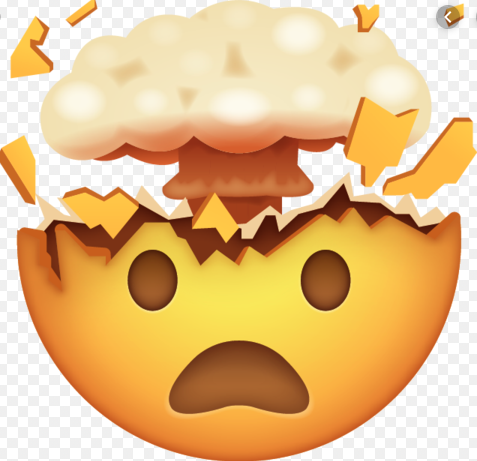 Engendering trust
Be transparent with respondents about the purpose of survey, use of results
MODULE 2: Design Tips
Survey design considerations
Beyond piloting and being very clear about why you’re collecting data and how you’ll use it (in order to be as succinct as possible)…
Add in page breaks so that at least some data saves for people who stop taking survey part way through
After last survey question, add a final ‘question’ that’s just text that says "Please click next one last time to be sure your response is recorded. Thank you for completing the survey!” 
Give the respondents an idea of how long the survey is through question numbering (Question 1 of 10, Question 2 of 10) or show a progress bar (but check to see if progress bar seems accurate)
[Speaker Notes: Add in page breaks: https://www.qualtrics.com/support/survey-platform/survey-module/editing-questions/add-page-break/]
Miscellaneous
Calculating an accurate response rate
Make sure to deactivate survey so that partially recorded responses are recorded (Qualtrics’ default is to record them after 1 week, can change in Survey Options):





Don’t just trust the number of responses that Qualtrics displays in the web browser under Data & Analysis, download data and delete out or disregard those who clicked/opened the survey but didn’t fill out anything substantial
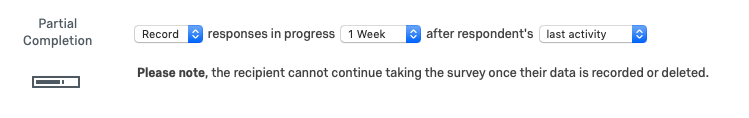 [Speaker Notes: Deactivating survey so that partial responses are recorded (if you are done collecting data and ready for analysis): https://www.qualtrics.com/support/survey-platform/distributions-module/collecting-responses/#PausingResponseCollection]
MODULE 3: Distribution Tips
Survey distribution considerations
Send out 3-4 total times! Watch response rate go up each time!
Set up respondents/distribution as a “Contact list” via Qualtrics rather than sending same link to everyone via regular email
Tracks respondents/non-respondents, on reminders you know you’re only asking non-respondents
Can personalize by piping in name and making it clear that it would be useful to hear from them
Embed a survey Q in email
[Speaker Notes: Using contact lists: https://www.qualtrics.com/support/survey-platform/contacts/contact-list-overview/
Customizing your email with piped text: https://www.qualtrics.com/support/survey-platform/distributions-module/email-distribution/emails-overview/
Embeding survey question into email: https://www.qualtrics.com/support/survey-platform/distributions-module/email-distribution/emails-overview/]
Survey distribution considerations
Be conscious of:
Who is sending the emails 
When you send the emails
Not on Mondays or Fridays
Not before work day begins
Once a week, or when responses start to taper
What the emails say including subject line
Can try social norming as an approach…X number of your peers have taken the survey but hearing from you too will help us XYZ
Approach: switch it up, you have 3-4 total sends to do so!
Poll questions
Upcoming Zooms!
Participation Records – October 14, 11-12
Christian Schmieder

Needs Assessments – November 4, 11-12
Kadi Row, Jenna Klink

Plans of Work – December 9, 11-12
Josset Gauley
Discussion/Q&A
Whiteboard/Chat box: What ideas do you have to increase benefit, decrease cost, and engender trust?